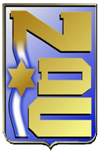 National Defense College
The Political Field
Leading Instructure: Amir Maimon
47th Class 2019-2020
1
What is Foreign Policy?
Foreign policy is a name for a set of political goals that define how a country will behave in relation to the rest of the world.
2
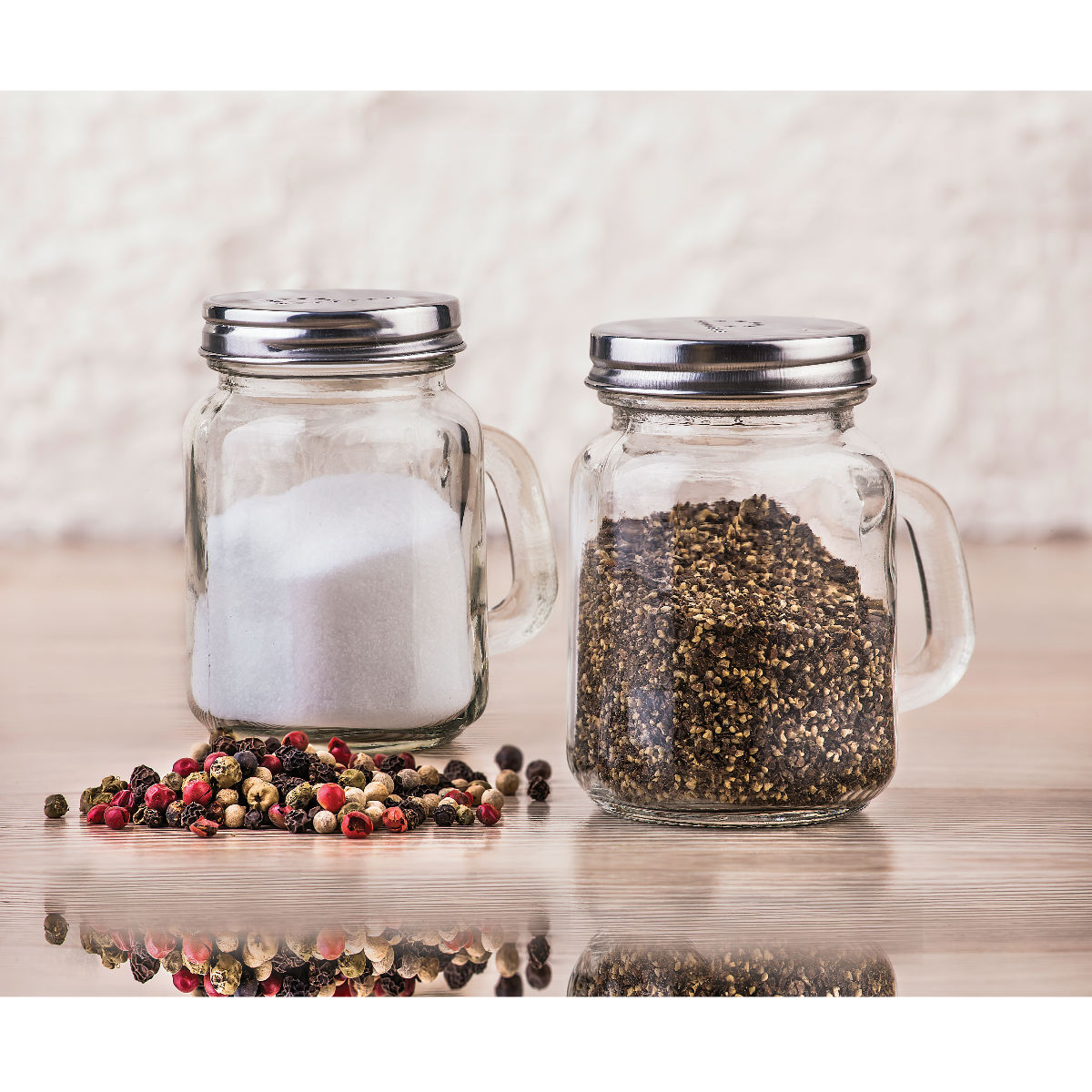 3
Goals
Understanding the fundamentals of foreign policy and the interaction between foreign policy and national security.
Examine and analyze Israel's behavior in the international and regional arena.
Implement the importance of political consideration in decision-making
Understanding the role of diplomacy in the foreign policy and treatment complex..
4
The Political Field in the Global Season
Senior Lectures (Ambassador Ron Prosaur, Head of the National Security Council, Uzi Arad, etc.)
Plenum Lessons on National Security Fundamentals in Global View, Attitudes ,Thought and the Discussion of the Importance of the Political Legacy.
Ministry of Foreign Affairs Tour
European Tours
5
Senior Lectures in the Global Season
Ambassador Ron Prosor- 2.9.2019 “Creativity in International Management in Changing Reality”
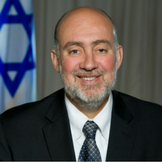 6
Political Field in the Global Season
Foreign Ministry Tour 31.10
The tour plan will include meetings with:
 Ministry of Foreign Affairs Director-General Mr. Yuval Rotem,
Head of the Political Campaign Mr. Alon Hospiz
Attorney General Tal Becker and other senior attorneys.
During the tour, there will also be activities in small groups (3-4 participants) on a variety of issues from the Ministry of Foreign Affairs agenda
7
The Political Realm in the Israeli Season
Foreign Policy Course led by Dr. Emanuel Navon
Senior Lectures
Exercise and strategic experience
Political strategic simulation
Jordan Tour
8
The Political Field in the Israeli Season
Foreign Policy Course: Israel as a Case Study
The course will be delivered by Dr. Emanuel Navon, lecturer in International Relations at the School of Political Science, Government and International Relations at Tel Aviv University, and at the Lauder School of Government, Diplomacy and Strategy at the IDC Herzliya. Senior Fellow at the Ecclesiastical Forum, and commentator on the News Channel
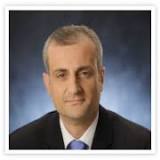 The course will explain basic foreign policy concepts and examine them in the light of Israel's conduct in the international arena.
9
Political Field During the Academic Season
Senior Lectures
Political component of various seminars
Eastern tour
10
Political Field in the Integrative Season
United States tours
Senior Lectures
11